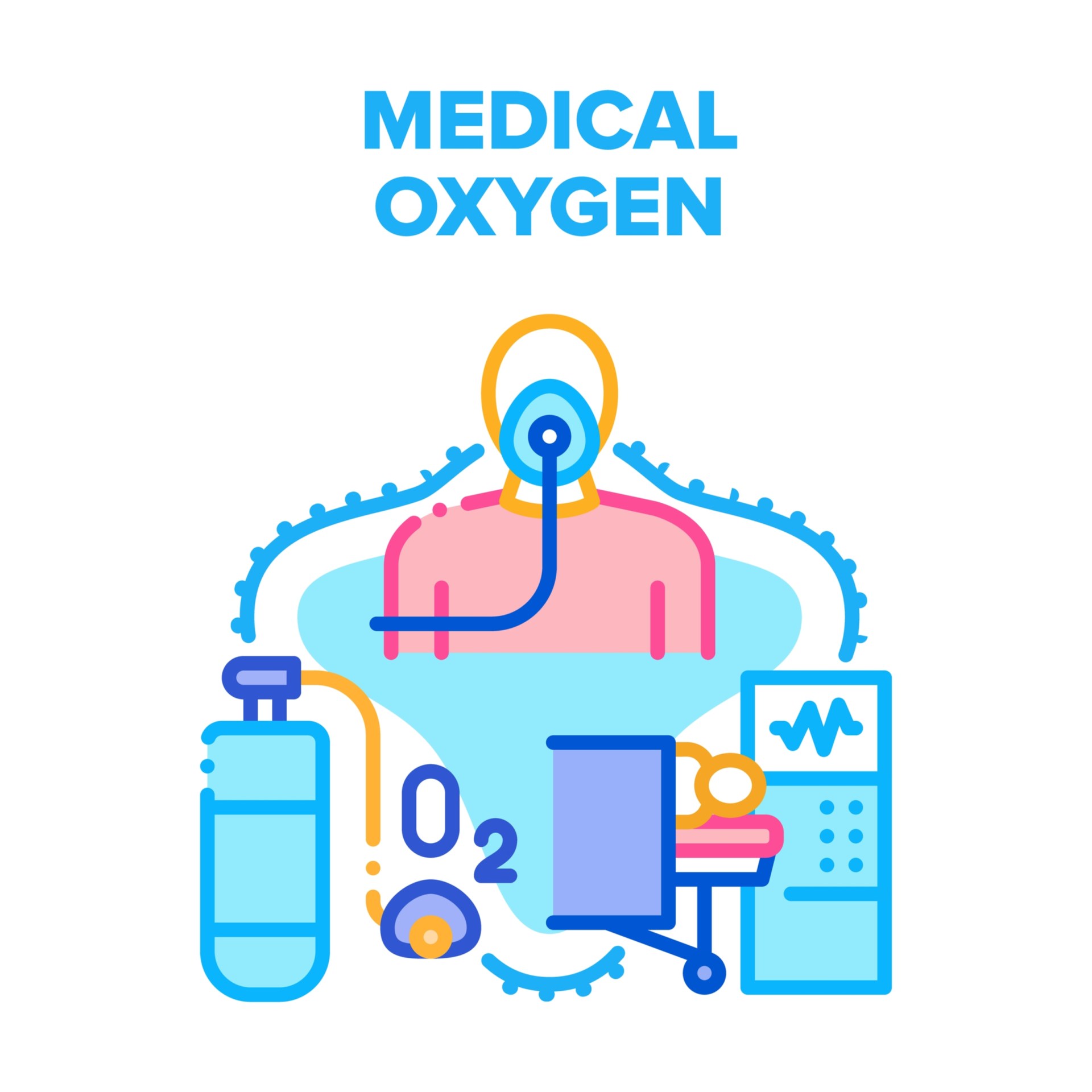 THỰC HÀNH MÔ PHỎNG TIẾP CẬN BỆNH NHÂN SUY HÔ HẤP
Ths.bs nguyễn bích trăm
ICU D11 HOSPITAL
CONTENTS
1. OVERVIEW 
2. INDICATION
3. OXYGEN DELIVERY DEVICES 
4. OXYGEN TOXICITY 
5. CLINICAL APPROACH
Overview
Oxygen is the most commonly used drug in emergency medicine
34% of ambulance patients receive oxygen during transit
15–17% of hospital inpatients will be receiving oxygen at any given time [1, 2]
Oxygen is a treatment for hypoxaemia not breathlessness. 
Oxygen is a drug and should be prescribed with a target saturation range
[Speaker Notes: Dyspnoea can occur for many reasons other than cardiorespiratory disease, including metabolic acidosis, anxiety and pain, and treatment with oxygen is not indicated in these cases
Hyperoxaemia can cause coronary vasoconstriction]
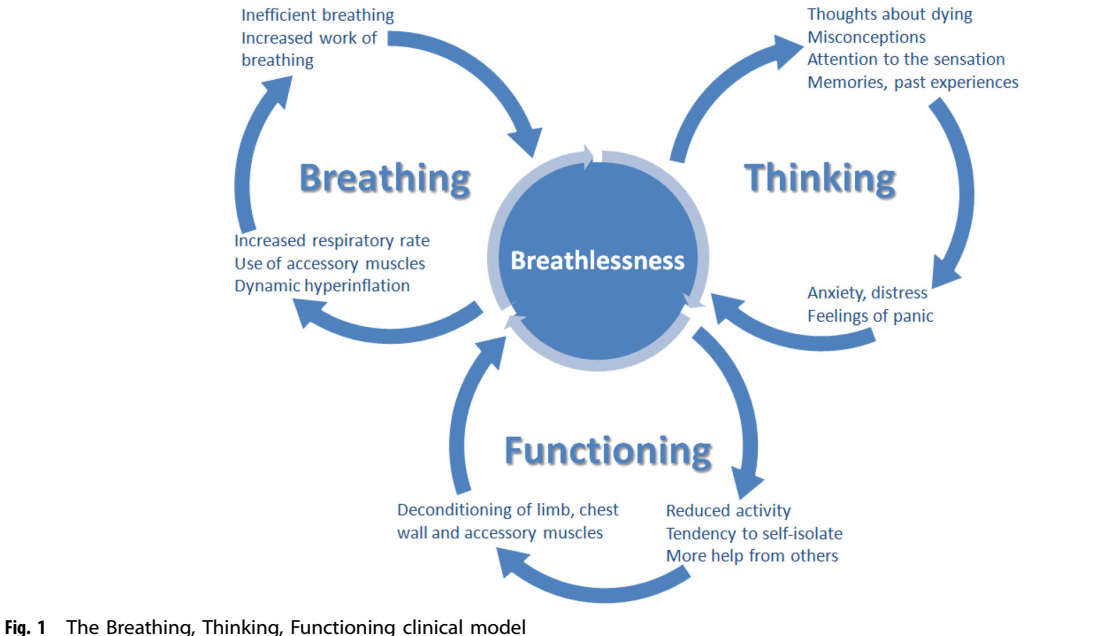 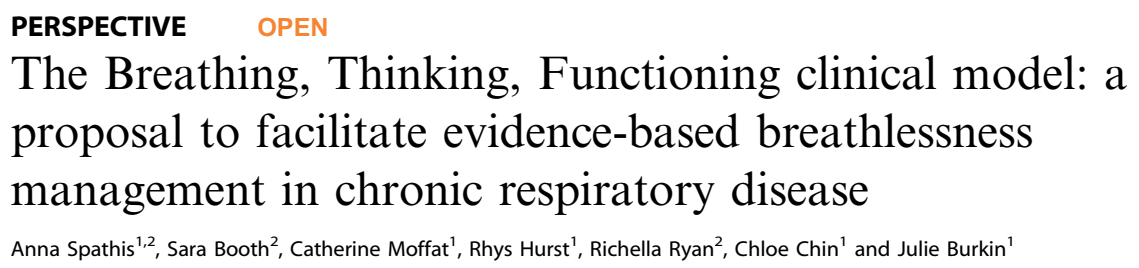 Indications
Correct documented or suspected acute hypoxemia (Increase alveolar and blood levels of O2)
Decrease symptoms associated with chronic hypoxemia
Decrease the workload hypoxemia imposes on the cardiopulmonarysystemo Able to achieve acceptable arterial oxygenation only by increasing ventilationo Able to maintain acceptable tissue oxygenation only by increasing cardiac outputo Pulmonary vasoconstriction and hypertension increase workload on the right side of the heart
Need for oxygen therapy
Clinical condition: carbon monoxide or cyanide poisoning, shock, trauma, or acute myocardial infarction, …
Manifestations: tachypnea, tachycardia, cyanosis, hypertension,distressed overall appearance, somnolence, confusion
Laboratory measures:o PaO2 less than 60 mm Hg or SaO2 less than 90% in subjects breathing room airo PaO2 or SaO2 below desirable range for a specific clinical situation
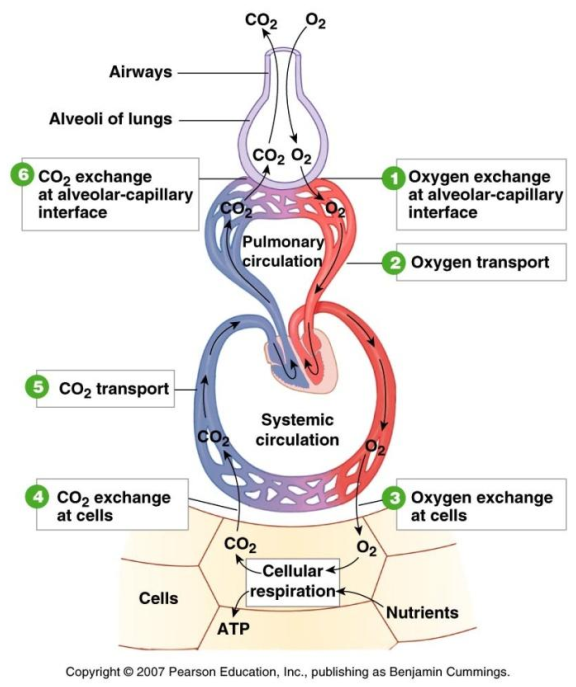 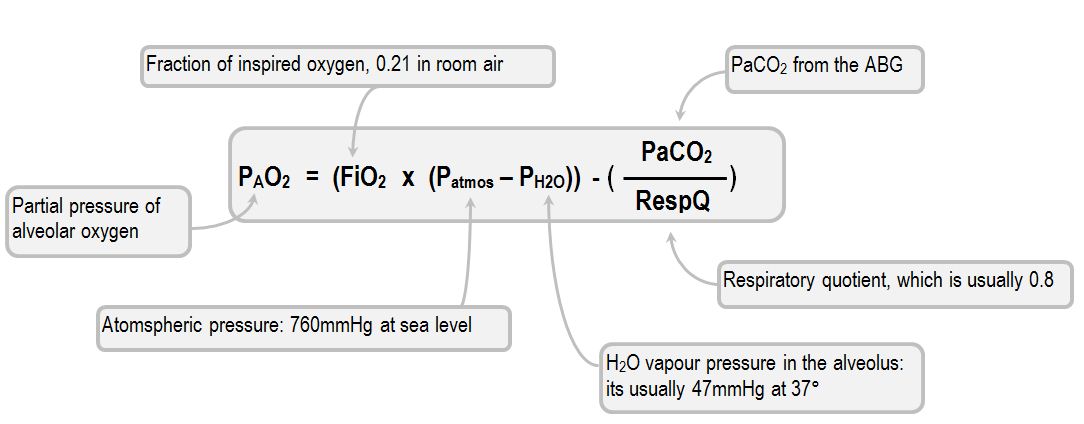 OXYGEN DELIVERY DEVICESNasal prong, Simple mask, Reservoir mask
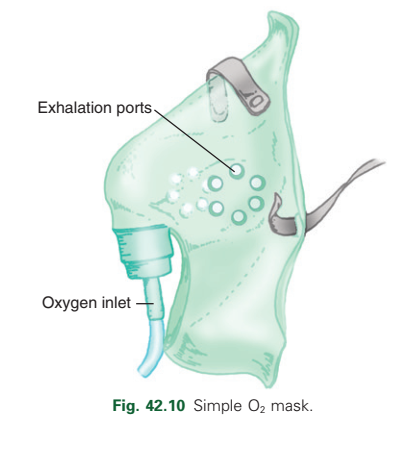 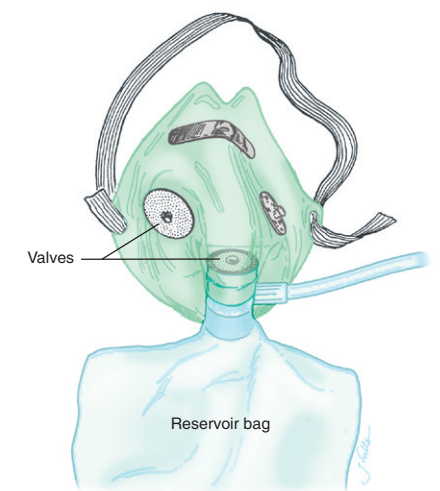 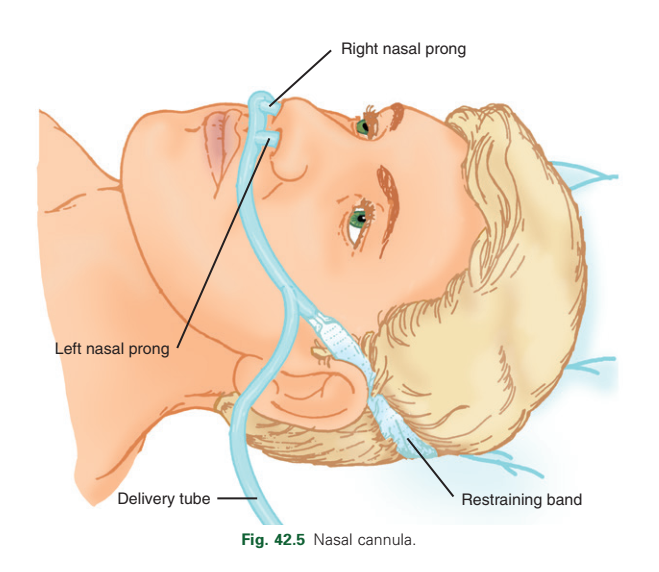 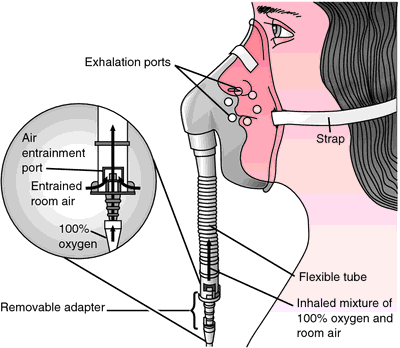 Venturi mask
OXYGEN DELIVERY DEVICES
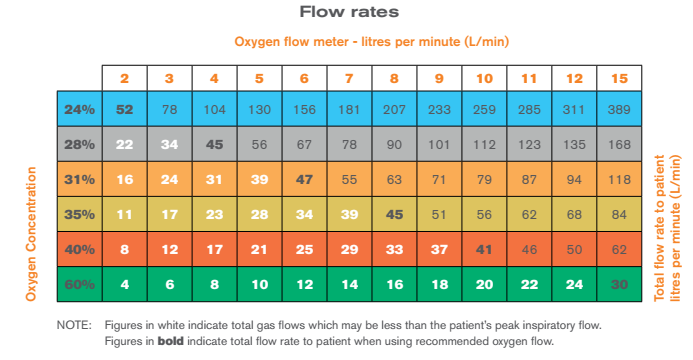 OXYGEN DELIVERY DEVICESHigh Flow Nasal Cannula (HFNC)
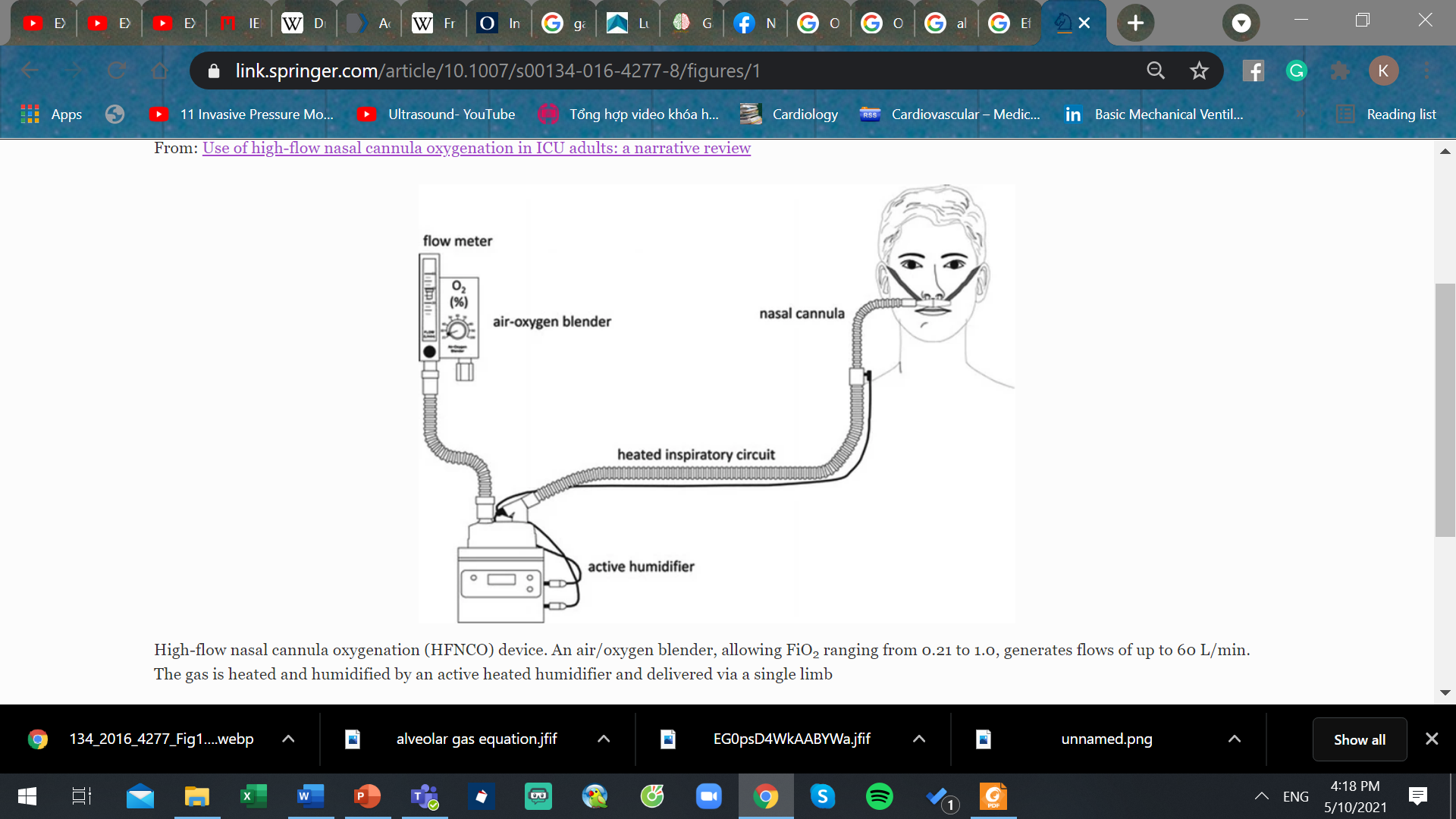 Differences Between O2 Delivery Systems
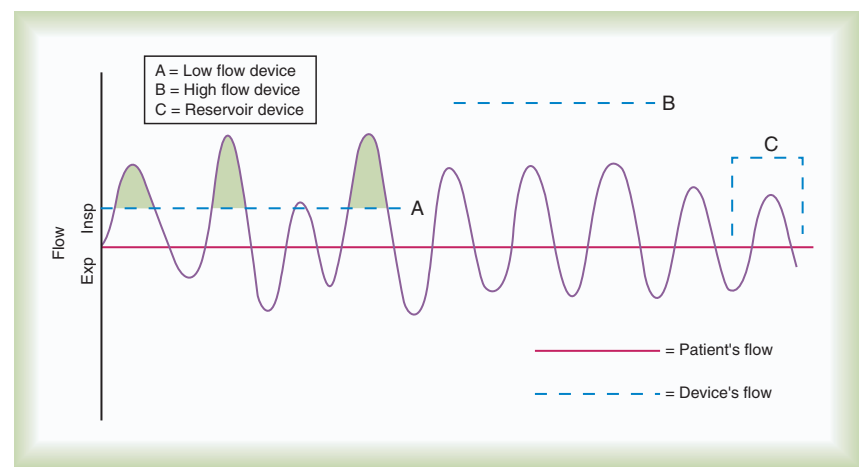 [Speaker Notes: The user judges the performance of an O2 delivery system by answering two key questions: 
How much O2 can the system deliver (FiO2 or FiO2 range)? 
(2) Does the delivered FiO2 remain fixed or vary under changing patientdemands? A flow of 8 L/min or less]
EFFECTIVE FIO2
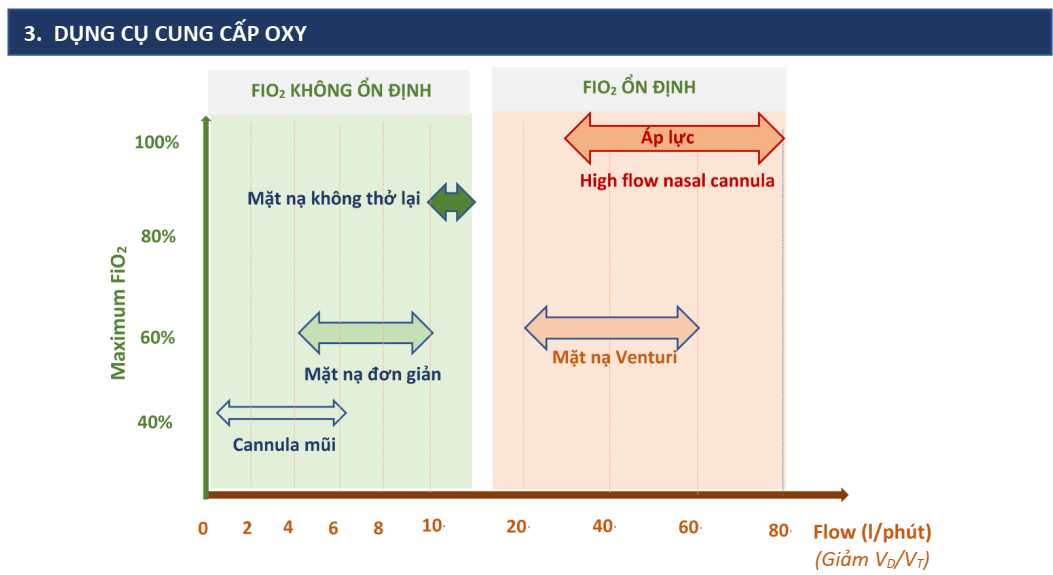 Oxygen toxicity
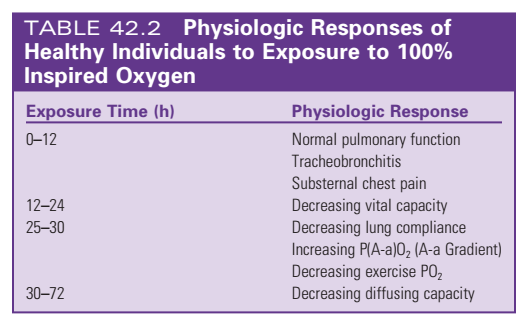 [Speaker Notes: In the presence of high PaO2, free radicals can overwhelm the body’s normal antioxidant system and cause cell damage. Cell damage provokes an immune response and causes tissue infiltration by neutrophils and macrophages. These scavenger cells release inflammatory mediators that worsen the initial injury. At the same time, local neutrophils and platelets may release more free radicals, which continue the process]
Oxygen toxicity
[Speaker Notes: Hyperoxia has been defined by several studies as a PaO2 greater than 300 mm Hg 
These studies demonstrate hyperoxia induced vasoconstriction, decreased cardiac output, and decreased perfusion to the brain, heart, and skeletal muscles. 
The threshold appears clinically important at a PaO2 of greater than 150 mm Hg]
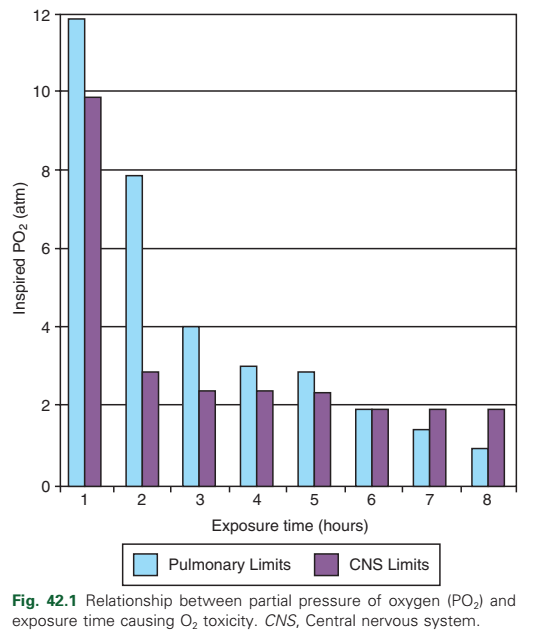 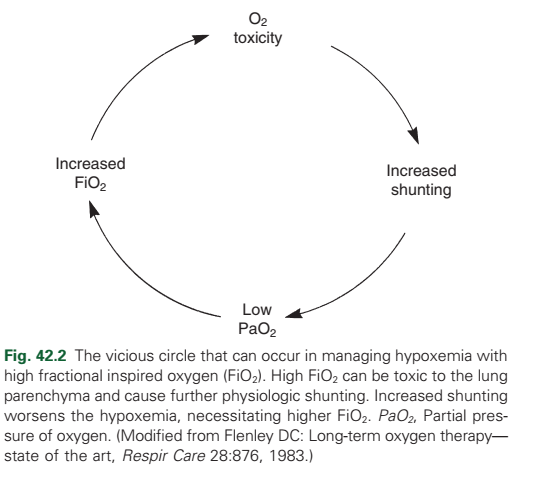 Oxygen-induced hypercapnia in COPD
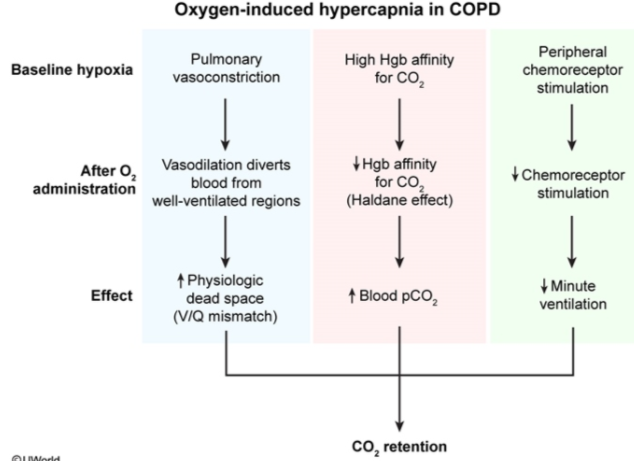 [Speaker Notes: Giảm thông khí 
Gắn vào Hb  đẩy CO2 ra ngoài 
Rối loạn thông khí tưới máu 
One theory on why this small group of COPD patients hypoventilate is that O2 administration and the resulting increase in arterial oxygen levels cause suppression of the hypoxic drive. In this subset of COPD patients, the normal response to increase ventilation in the presence of high partial pressure of carbon dioxide (PaCO2) is blunted and the primary stimulus to breathe becomes lack of O2 as sensed by the peripheral chemoreceptors. The increase in the blood O2 level in these patients suppresses peripheral chemoreceptors, depresses ventilatory drive, and elevates the PaCO2.16,17 It is further suspected that high blood O2 levels in such patients may also disrupt the normal ventilation/ perfusion balance and cause an increase in dead space–to–tidal volume ratio (VD/VT) and in PaCO2.]
Oxygen-induced Hypercapnia COPD
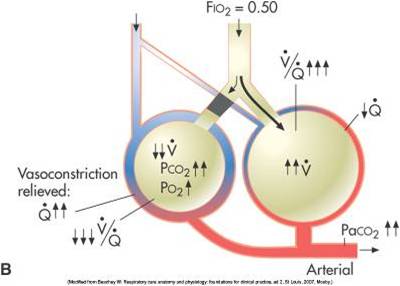 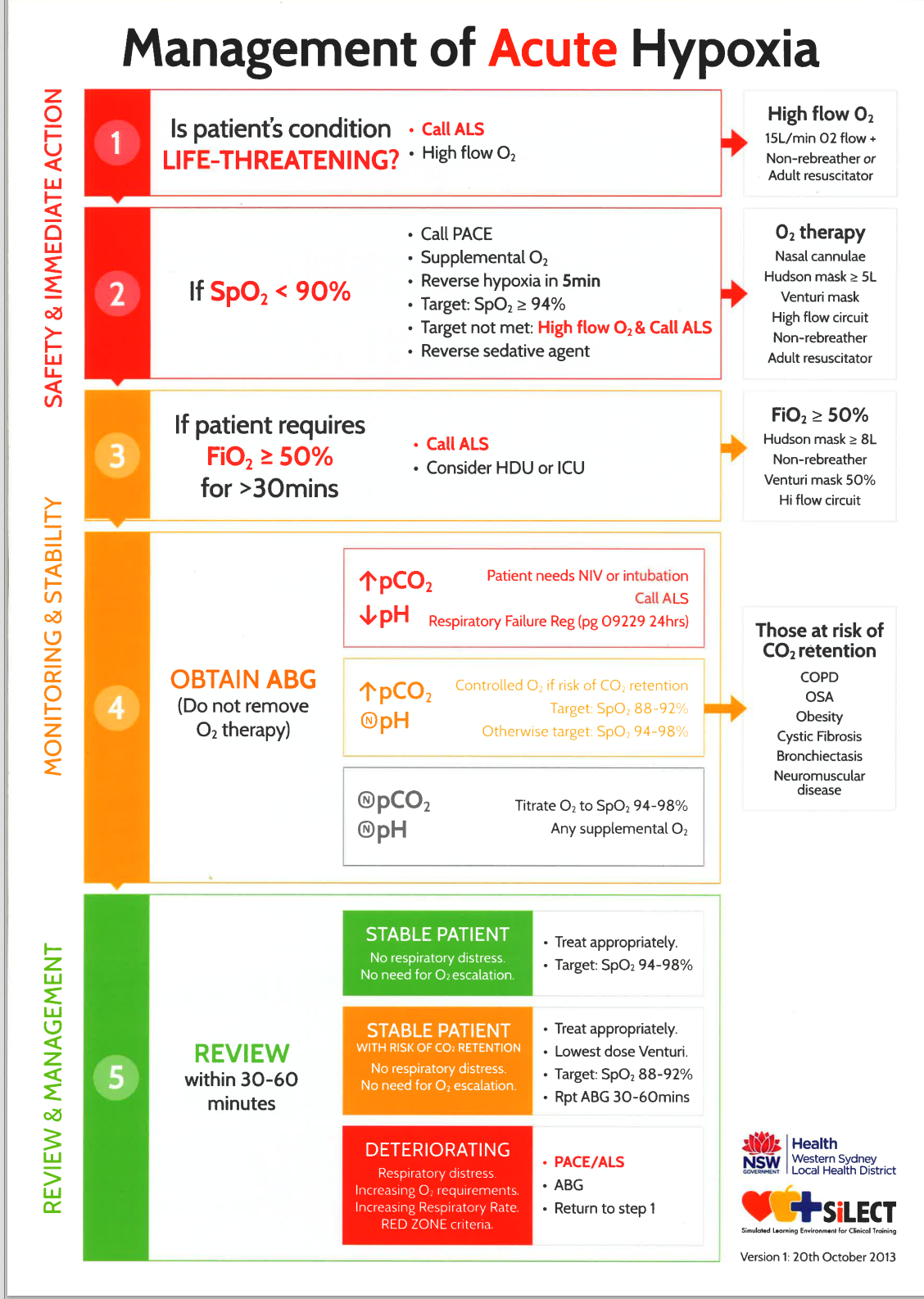 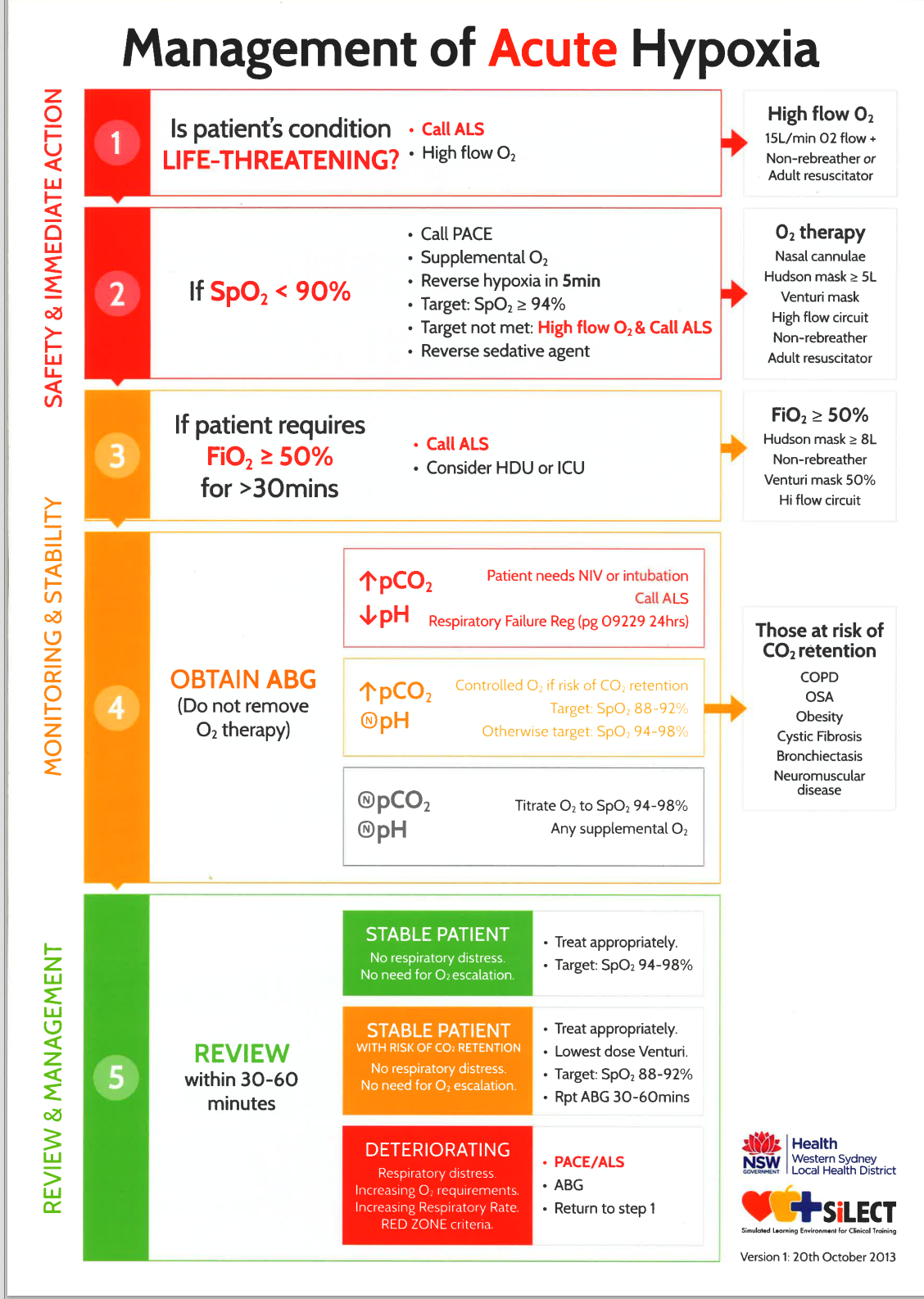 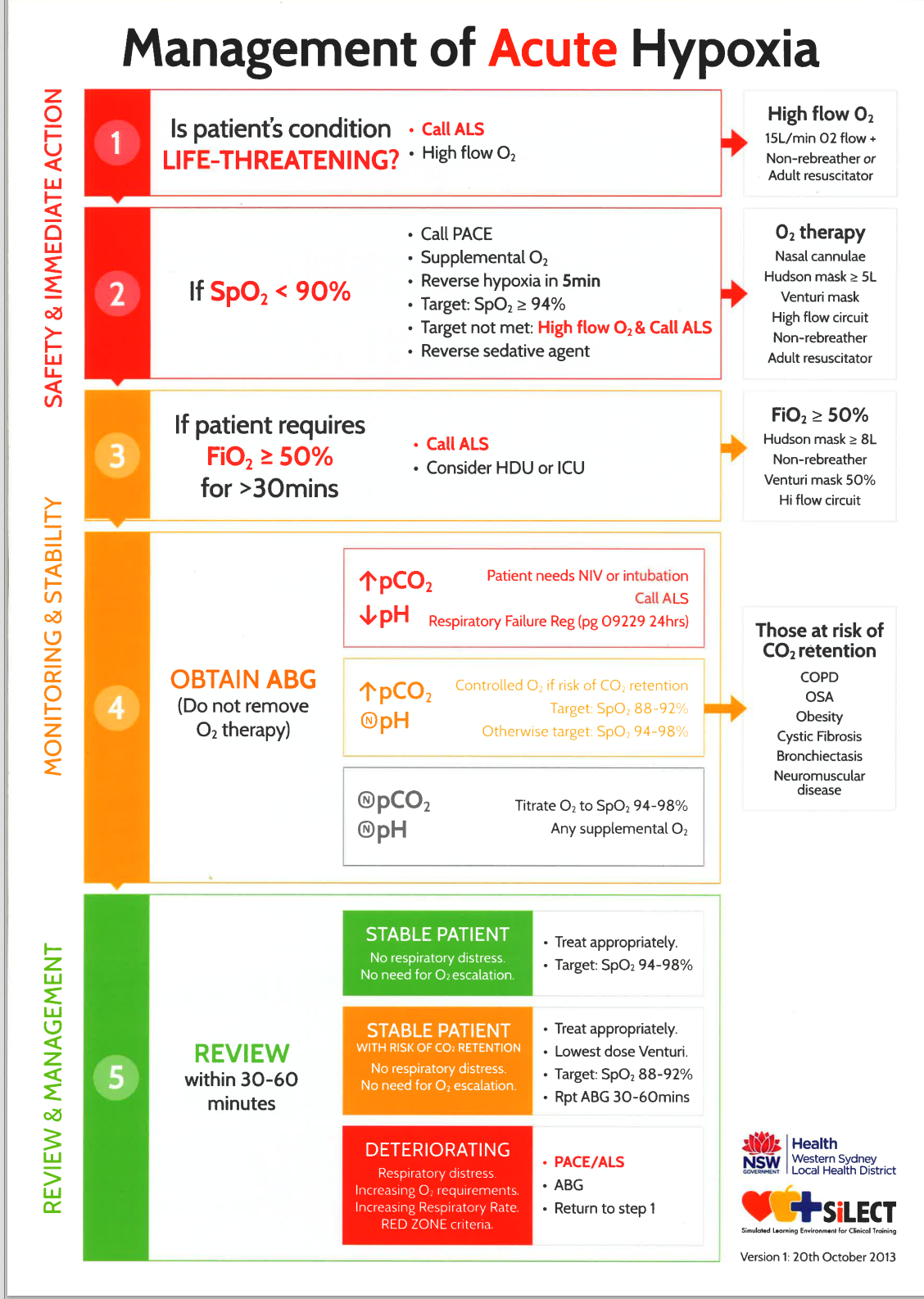 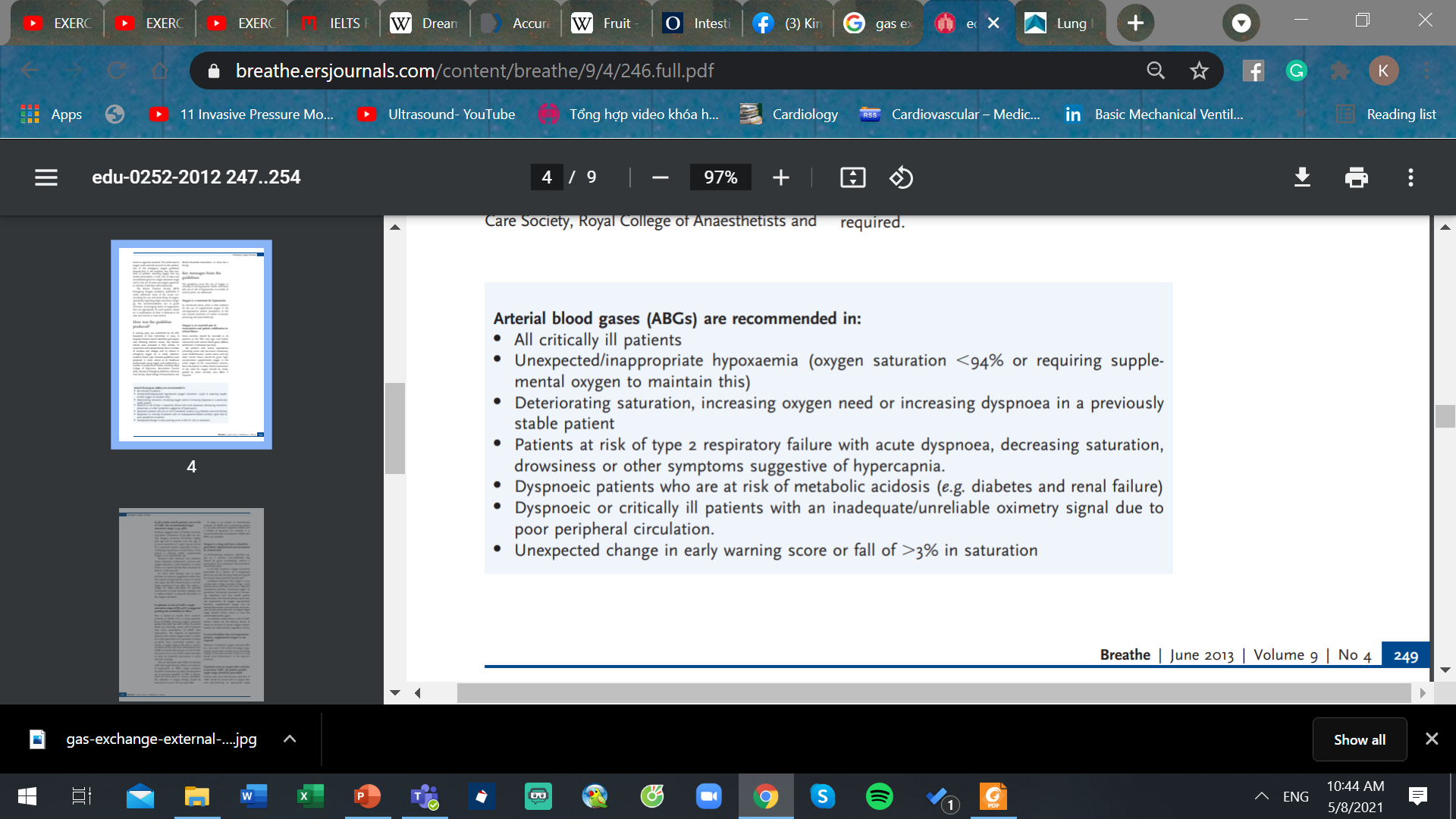 [Speaker Notes: Any alteration in oxygen therapy should be reassessed in 30–60 min by repeat ABG]
FAILURE
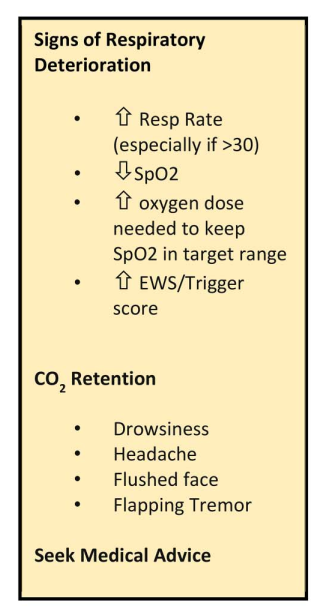 [Speaker Notes: Điểm cảnh báo xấu đi 
Diễn tiến distress sang suy hô hấp 
Rox index]
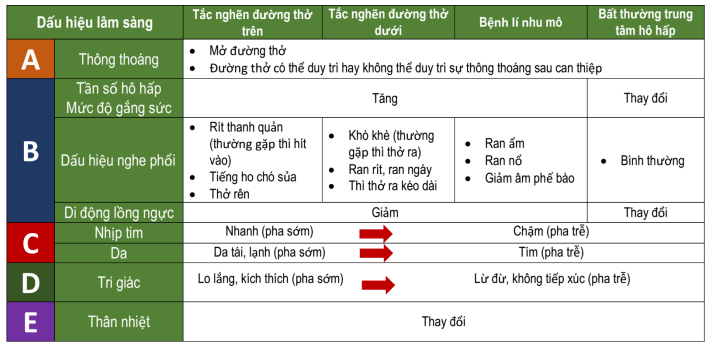 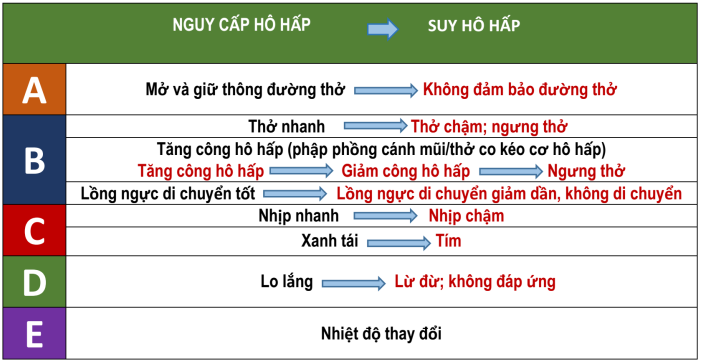 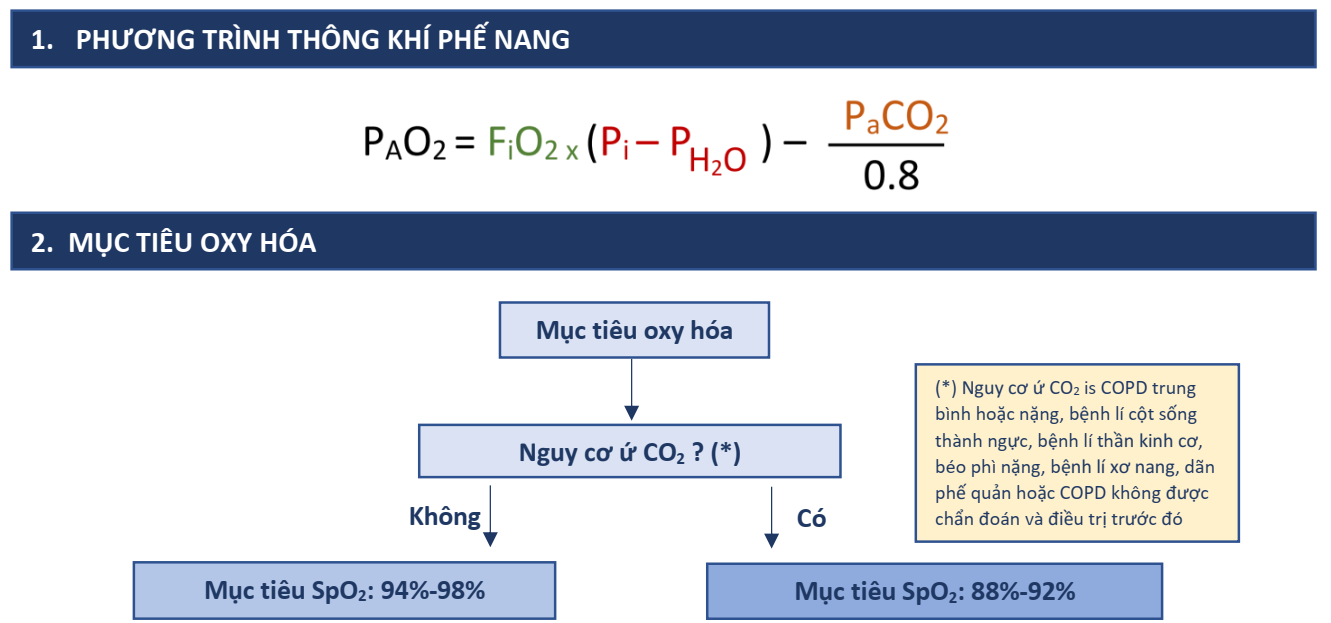 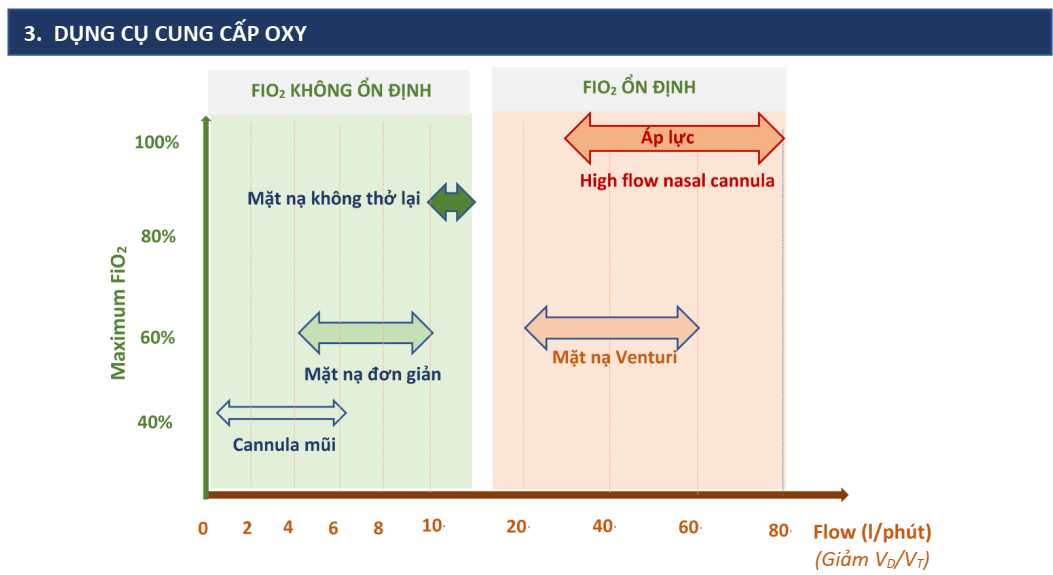 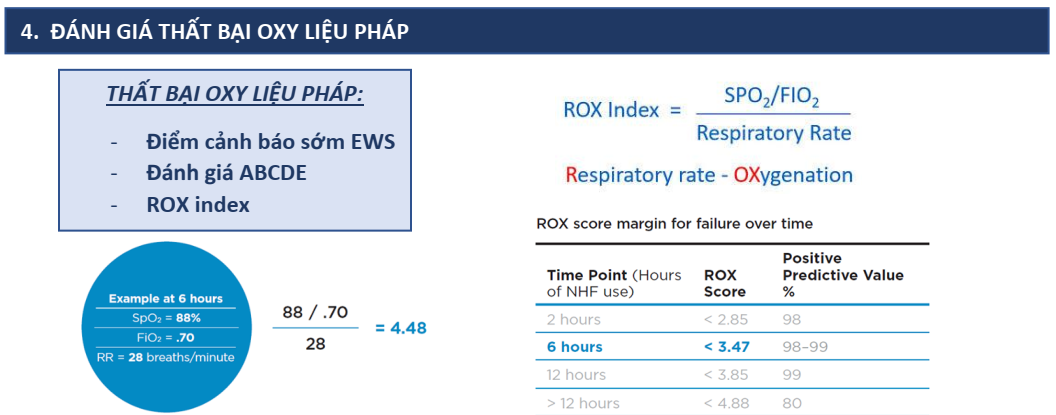 Indication Intubation
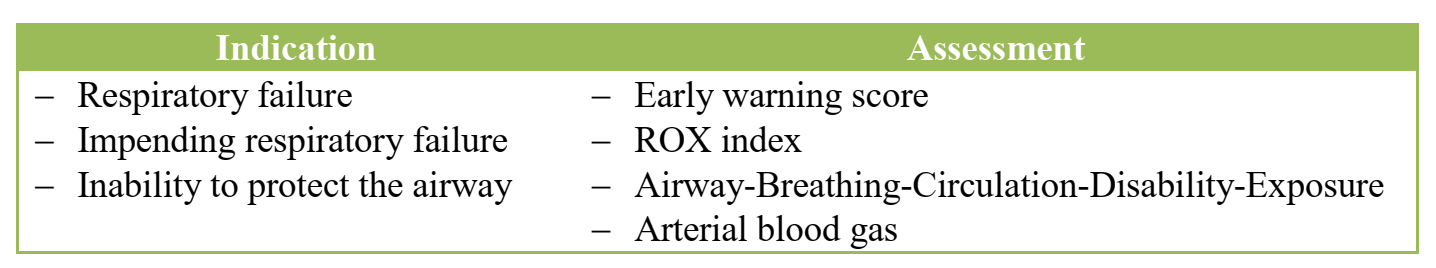 THANK YOU FOR YOUR ATTENTION